Fitness Concepts
Health-Related Fitness
Skill-Related Fitness
Training Principles
Lesson Goals
I can identify the 5 Health-Related Fitness Components
I can identify the 6 Skill-Related Fitness Components
I can explain the fitness training principles
Overload Principle
Overload Principle-
Increased demands are made upon the body by modifying the Frequency, Intensity, Time, Type (FITT)
Progression Principle
Progression Principle
Gradual increase in exercise or activity over a period of time
Specificity Principle
Specificity Principle-
Improvements in various fitness areas require specific kinds of activity
Regularity Principle
Regularity Principle
-
Based on the old adage “Use it or lose it!”
exercise on a regular basis
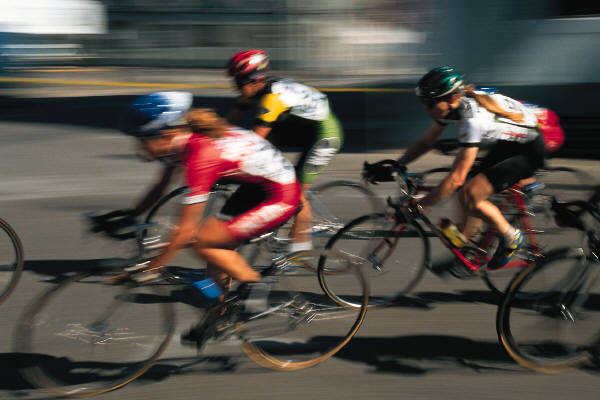 Individuality
Individuality-
Your exercise program must be based on your individual goals and objectives
Frequency
Frequency
Number of days you work out each week.
3-5 days per week
5-6 days per week for middle school athletes
Intensity
Intensity
Describes how hard a person exercises
60-85% of maximum heart rate
2-5 on OMNI Scale
[Speaker Notes: Add to discussion:
Generally a target hr is between 120-180 bpm
OMNI scale is an example of a RPE
Explain how to use the “Talk Test” to determine exercise intensity]
OMNI Scale
[Speaker Notes: RPE rate of perceived exertion]
Time
Time
How long the activity should be performed.  
30-60 minutes daily
20 minutes or more in a single session
Type
Type
What kind of activity a person chooses to perform
A complete fitness plan will include a variety of activities
Health-Related Fitness
Cardiorespiratory fitness
Muscular Strength
Muscular Endurance
Flexibility
Body Composition
Cardiorespiratory Fitness
Ability to do vigorous, large muscle exercise over a long period of time
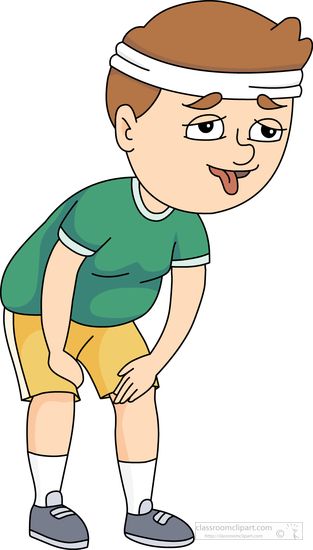 [Speaker Notes: Pacer test]
Muscular Strength
Amount of force that can be exerted by a single contraction of the muscle.
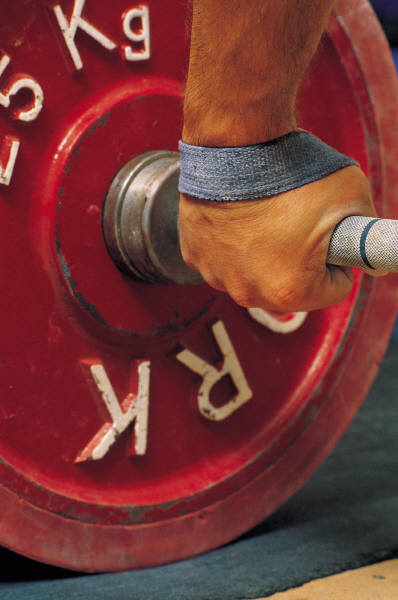 [Speaker Notes: Trunk lift
Pull-ups
Push-ups]
Muscular Endurance
Ability to continue using certain muscles for a period time.
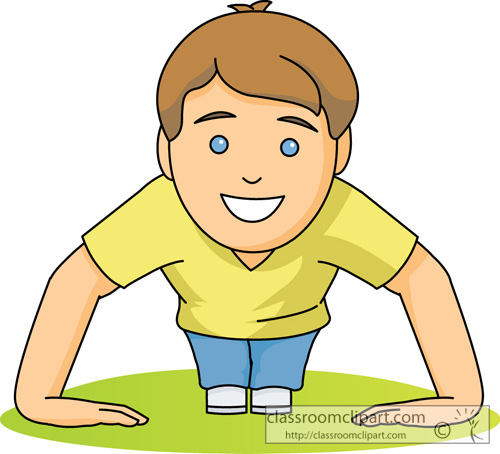 [Speaker Notes: Push-ups
Curl-ups]
Flexibility
Ability of a joint and a muscle group to move through a range of motion.
[Speaker Notes: Sit and reach
Trunk lift]
Body Composition
Percent of body weight composed of fat compared to the percent that is composed of tissue, bone and muscle.
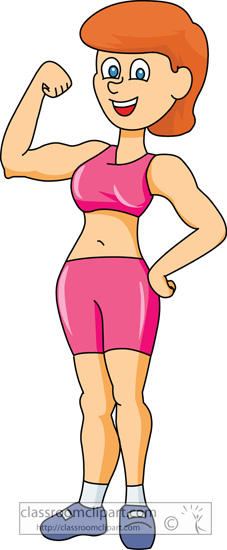 [Speaker Notes: BMI-body mass index]
Skill-Related Fitness
Agility
Balance
Coordination
Power
Reaction Time
Speed
Agility
Ability to start, stop and move the body quickly and in different directions.
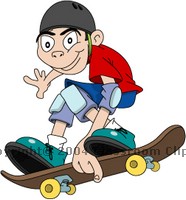 Balance
A kind of coordination which allows you to maintain control of your body while stationary or moving
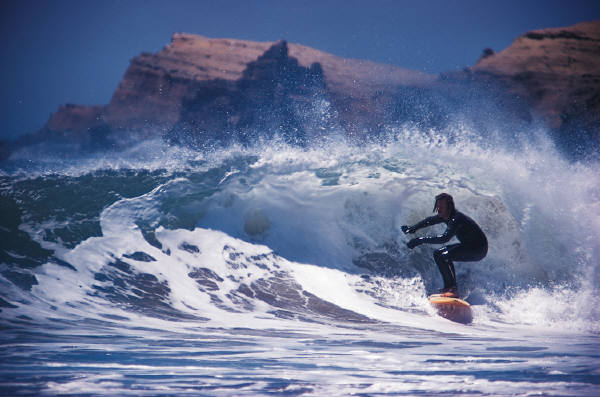 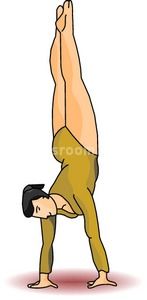 Coordination
Ability to do a task integrating movements of the body and different parts of the body
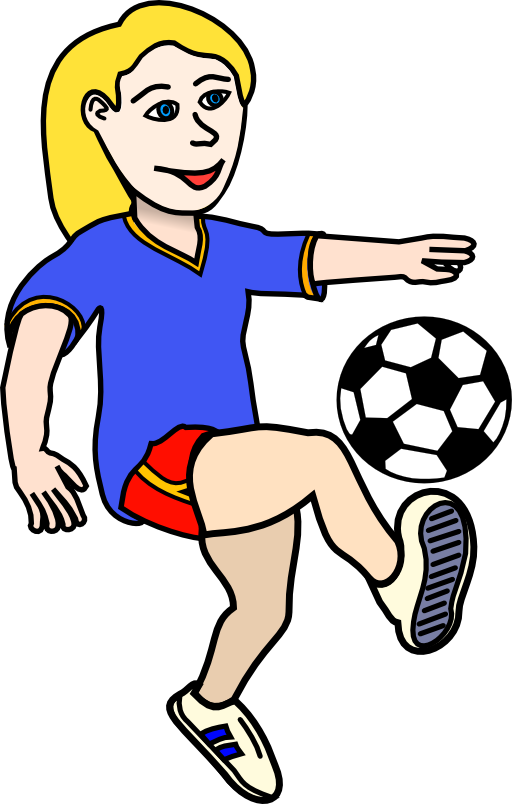 Power
Ability to combine strength and speed in a movement
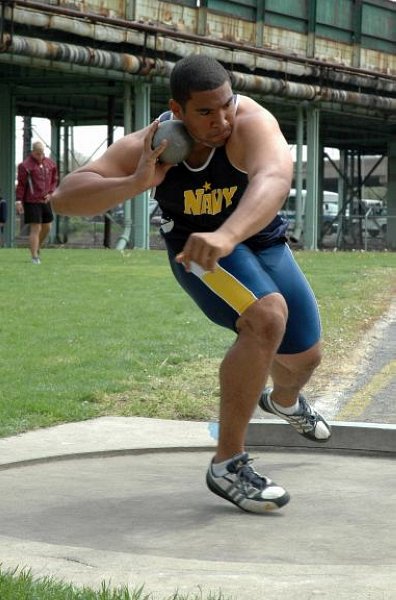 Reaction Time
Time required to start a movement after being alerted to the need to move.
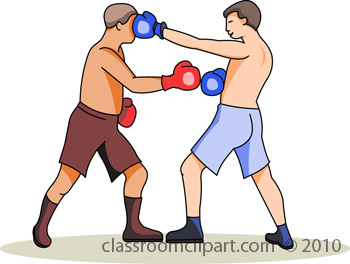 Speed
Abilility to move your body quickly from one point to another
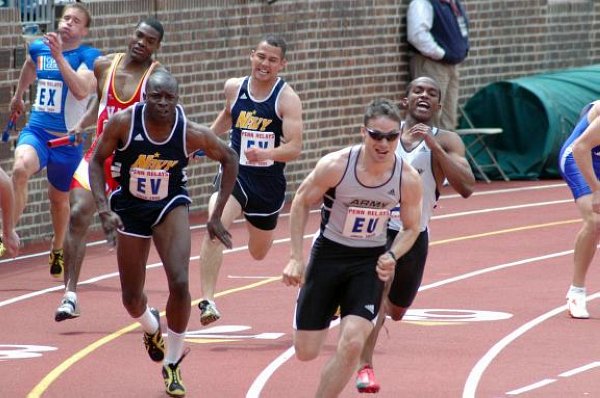